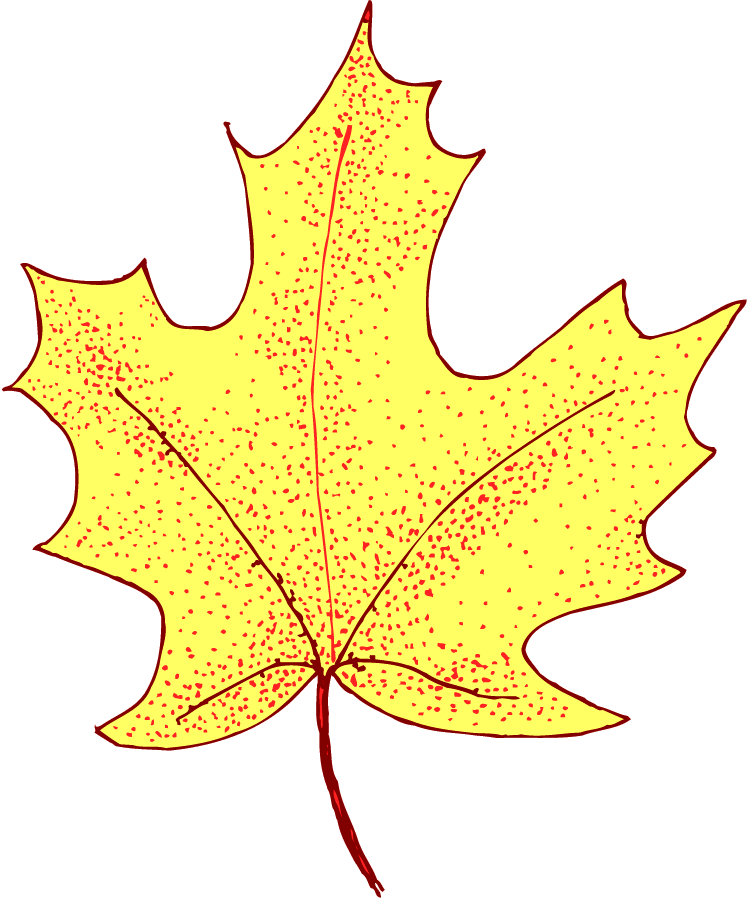 жилки
черешок
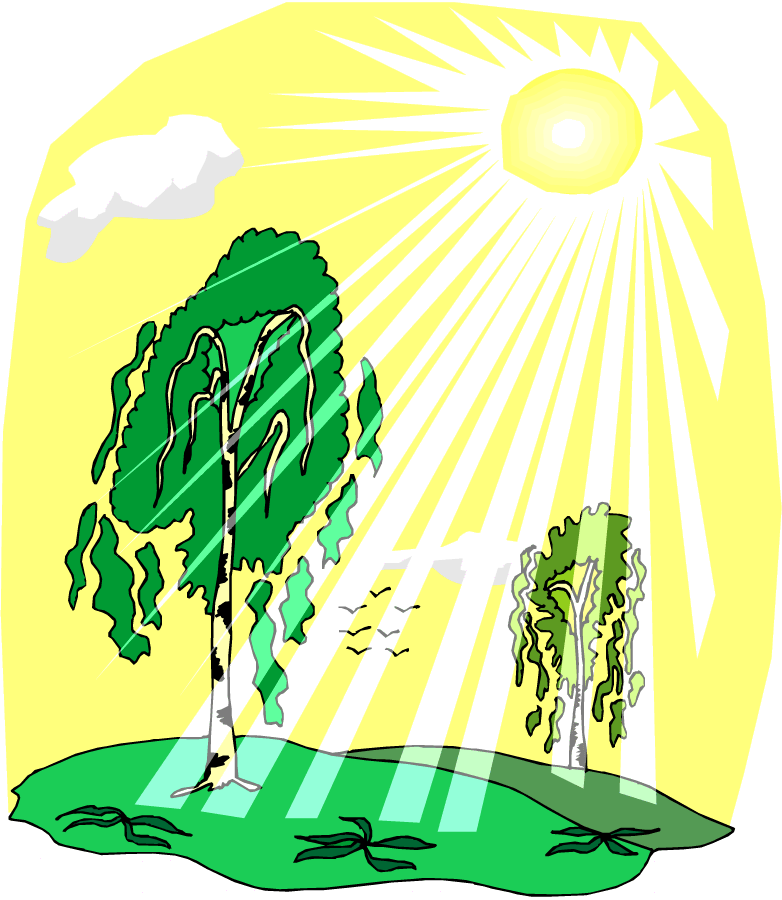 Зеленый цвет листьям придает особое вещество – хлорофилл. Но работает он только на свету. Поэтому летом, когда солнце светит долго – листья зеленые.
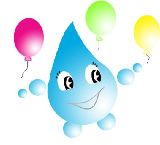 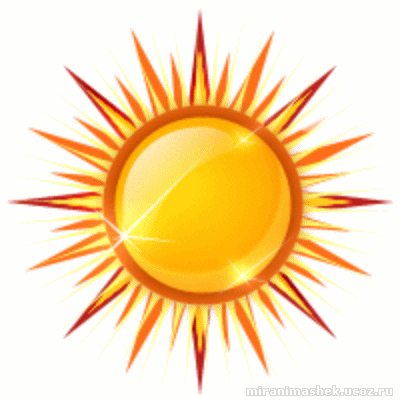 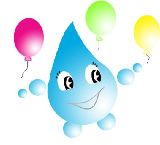 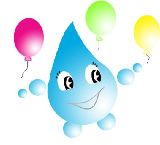 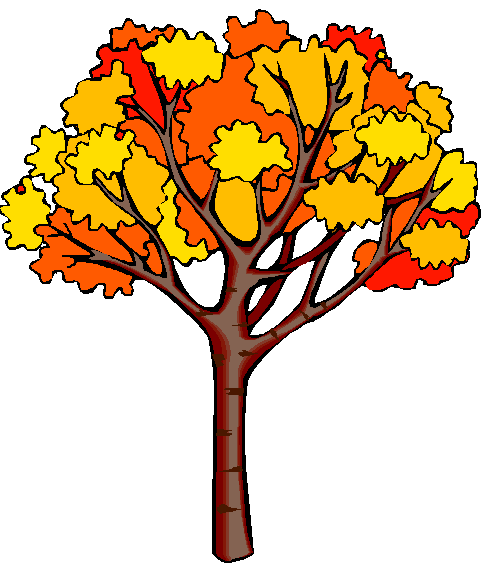 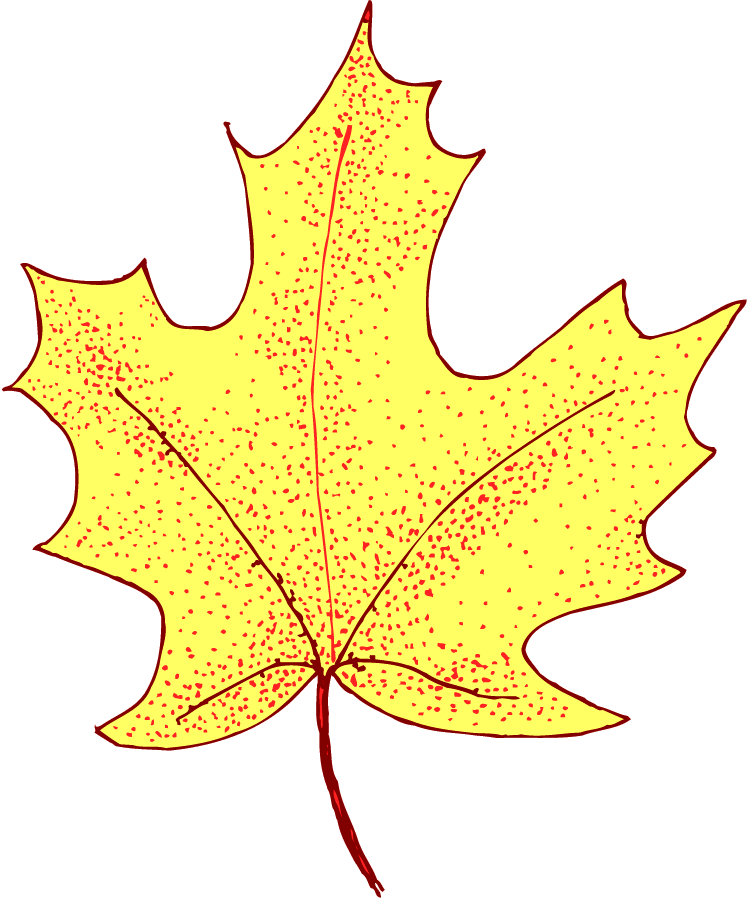 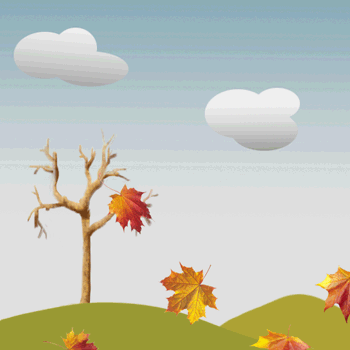 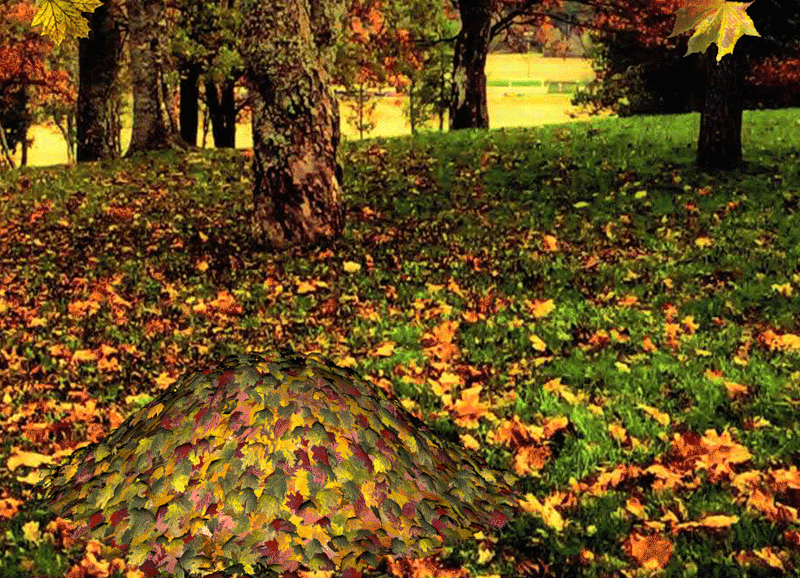 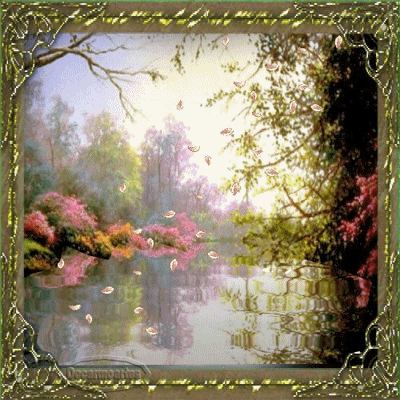